Tập làm vn
Khởi động
- Đọc đoạn văn tả hoạt động của một em bé
Làm biên bản một vụ việc
1.Đọc bài văn sau và trả lời câu hỏi :
Đề bài
Trong bức tranh dân gian cưới chuột có cảnh đàn chuột phải cống nạp mèo một con chim và một con cá để đám cưới đi trót lọt. Em hãy tưởng tượng vụ ăn hối lộ của mèo bị vỡ lở và lập biên bản về vụ việc đó.
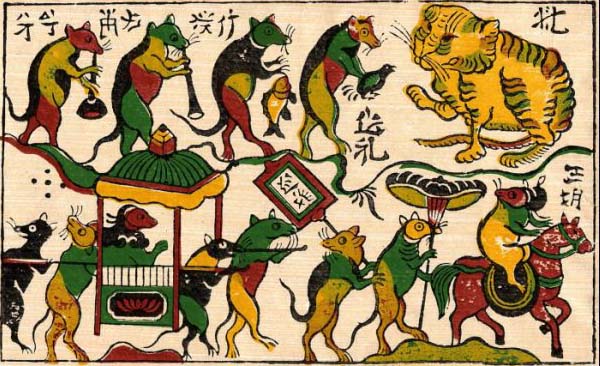 Nội dung và cách trình bày biên bản ở đây có những điểm gì giống và khác với biên bản cuộc họp ?
Sự khác nhau
- Biên bản cuộc 
  họp có: Báo cáo,
  phát biểu
- Biên bản một vụ
  việc có: Lời khai 
  của những người
  có mặt
- Ghi lại diễn biến để làm bằng  
  chứng
 Phần mở đầu : có tên biên bản, có Quốc hiệu, tiêu ngữ
- Phần chính : cùng có ghi
+ Thời gian
+ Địa điểm
+ Thành phần có mặt
+ Nội dung sự việc
- Phần kết : cùng có ghi :
+ Ghi tên
+ Chữ kí của người có trách nhiệm.
2. Giả sử em là bác sĩ trực phiên cụ Ún trốn viện ( bài                      Thầy cúng đi bệnh viện ). Dựa theo mẫu biên bản vừa đọc ở bài tập 1, em hãy lập biên bản về việc này.
Gợi ý
Biên bản cần phản ánh đầy đủ sự việc và trình bày theo đúng thể thức, cụ thể như sau :
a) Mở đầu
     - Quốc hiệu và tiêu ngữ.
     - Tên biên bản ( VD : biên bản về việc bệnh nhân trốn viện ).
b) Nội dung chính
    - Ngày tháng, địa điểm lập biên bản.
    - Những người lập biên bản ( VD : các bác sĩ, y tá trực, bệnh nhân cùng phòng).
    - Tường trình sự việc bệnh nhân vắng mặt ( Ai phát hiện bệnh nhân vắng mặt,
      phát hiện lúc mấy giờ, đã tìm bệnh nhân ở những chỗ nào mà không thấy ? …).
    - Nêu cách giải quyết ( tìm bệnh nhân về ngay bệnh viện để mổ ).
c) Kết thúc
    Các thành viên có mặt kí tên vào biên bản.
TIẾT HỌC ĐẾN ĐÂY
     ĐÃ KẾT THÚC